PRZYWRÓĆ NASZĄ ZIEMIĘ
Paweł Musiał
PÓKI JESZCZE JEST NADZIEJA....
WZROST ŚWIADOMOŚCI EKOLOGICZNEJ
Międzynarodowe badania przeprowadzone przez Tetra Pak Index (2019 r.) potwierdzają, że kwestie środowiskowe i zdrowie są największymi problemami dla konsumentów. 2/3 badanych uznało, że zmierzamy w kierunku katastrofy ekologicznej.

A GDZIE LEŻY PRZYCZYNA POŁĄCZENIA TYCH DWÓCH KWESTII?

Dawniej ludzie nie łaczyli swojego zdrowia ze środowiskiem. Traktowano te obszary oddzielnie. Badania  Tetra Pak Index  (2019 r.) pokazują, że niemal trzech na pięciu konsumentów uważa, że ich zdrowie i dobre samopoczucie jest silnie powiązane ze stanem środowiska. Kwestia problemów środowiskowych, kiedyś postrzegana była jako element nieco abstrakcyjny i odległy. Dzisiaj konsumenci coraz bardziej dostrzegają wpływ problemów środowiskowych na nich samych - zdrowie nie tylko fizyczne, ale również psychiczne.
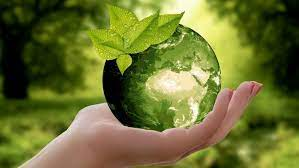 WZROST ŚWIADOMOŚCI EKOLOGICZNEJ
ZMIANA ŚWIADOMOŚCI MŁODSZYCH KONSUMENTÓW
Świadomość ekologiczna konsumentów, znacznie wzrosła. Młodzi ludzie chcą i oczekują, że będą zdrowsi i będą żyli dłużej niż ich rodzice, dlatego też kładą nacisk na odpowiedzialny względem środowiska tryb życia. Ma to swoje odzwierciedlenie w wyborach konsumenckich.
Główną zmianą, zarówno ze względów zdrowotnych, jak i środowiskowych, jest większe spożycie bardziej przyjaznych dla środowiska produktów żywnościowych  i napojów. Najbardziej pożądane są produkty, które są jak najmniej przetworzone, np.  mleko, woda, woda kokosowa czy napoje roślinne.
 W pracy, szczególnie w biurowcach, pracownicy coraz bardziej zwracają uwagę  na dostarczane im benefity, np. pochodzenie owoców, kawy, 
     herbaty (fair trade) czy tak podstawowej kwestii, jak 
     woda – wybór pomiędzy baniakiem a butelką w plastikowych 
     zgrzewkach.
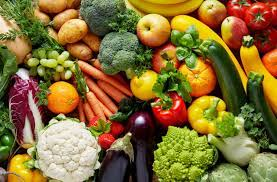 CZŁOWIEK - PRZYRODA
Jednak od wielu lat obserwowalny jest ujemny wpływ człowieka na przyrodę ożywioną, glebę, powietrze i wodę. Coraz częściej podnoszone są głosy o globalnych zmianach klimatycznych, do których człowiek przyłożył swoją rękę. Zanieczyszczenia antropogeniczne stanowią poważny problem, przed którym stajemy dziś wszyscy.

Istnieje więc o konieczności wprowadzenia zmian  w naszym dotychczasowym stylu życia.
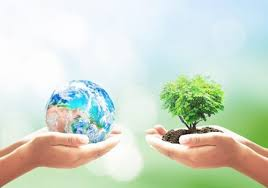 DZIAŁNIA EKOLOGICZNE
CO TO SĄ DZIAŁANIA EKOLOGICZNE?

Są to wszystkie czynności, które mają na celu poprawę jakości środowiska naturalnego. Czynności te są również ukierunkowane na poprawę warunków życia człowieka, który jest przecież częścią przyrody i jest od niej ściśle uzależniony. Funkcjonowanie w środowisku przyjaznym dla ludzi leży więc w naszym interesie.
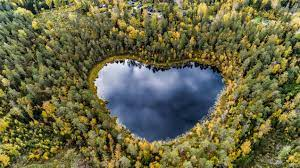 A co możemy zrobić dla Ziemi?
SEGREGUJMY ODPADY!
Segregacja odpadów jest najbardziej oczywistym działaniem każdego człowieka na rzecz środowiska.
SEGREGUJMY ODPADY!
NA CZYM POLEGA SGREGACJA ODPADÓW?
Segregacja odpadów komunalnych (śmieci wytworzone w gospodarstwach domowych) to zbieranie odpadów do specjalnie oznakowanych pojemników/worków, z podziałem na poszczególne rodzaje materiałów (surowców), z jakich zostały wyprodukowane tj.;
 makulatura, papier – pojemnik/worek koloru niebieskiego
szkło białe – pojemnik/worek koloru białego
szkło kolorowe – pojemnik/worek koloru zielonego
tworzywa sztuczne typu PET – pojemnik/worek koloru żółtego.

Coraz częściej pojawiają się także:
pojemniki na zużyte baterie,
pojemniki na żarówki czy nakrętki od butelek,
naklejki przypominające o rozsądnym korzystaniu z wody w biurze,
instrukcje używania jednej dozy mydła do mycia rąk i dwóch ręczników papierowych do ich wycierania,
informacje z prośbą o  wyłączanie światła po wyjściu z pomieszczenia czy po zakończeniu pracy,
ogłoszenia z prośbą o ograniczenie drukowania na rzecz elektronicznego obiegu dokumentów.
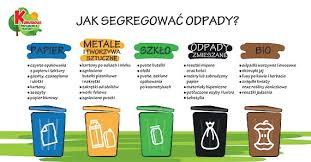 SEGREGUJMY ODPADY!
DLACZEGO SEGREGOWANIE JEST TAKIE WAŻNE?

Segregowanie odpadów pozwala na późniejsze ich przetworzenie i wykorzystanie w produkcji, co tym samym zmniejszy zapotrzebowanie na surowce naturalne. Segregując śmieci zmniejszamy też ryzyko zanieczyszczeń.
OSZCZĘDZAJMY WODĘ I PRĄD!
Wpływ na środowisko mogą mieć nawet z pozoru błahe czynności i przedsięwzięcia, jak zakręcanie wody podczas mycia zębów czy stosowanie energooszczędnych źródeł światła. Czasem naprawdę niewiele trzeba dla zdrowszej planety.
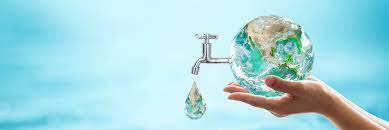 OSZCZĘDZAJMY WODĘ I PRĄD!
DLACZEGO ZMNIEJSZENIE ZUŻYCIA ENERGII ELEKTRYCZNEJ JEST WAŻNE DLA ŚRODOWISKA?
Zmniejszenie zuzycia energii przyczynia się przede wszkim do ochrony środowiska naturalnego poprzez zminiejszenie emisji dwutlenku węgala oraz innych substancji szkodliwych do atmosfery. Mniejsze zużycie energii to mniejsze wykorzystanie źródeł naturalnych, np. węgla, ropy lub gazu. Racjonalne zużycie energii sprzyja zachowaniu tych źródeł na dłużej.
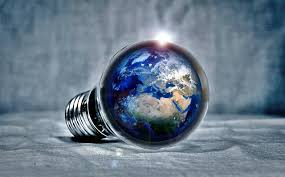 OSZCZĘDZAJMY WODĘ I PRĄD!
SPOSOBY OSZCZĘDZANIA ENERGII ELEKTRYCZNEJ:

Wyłączajmy światła, które nie są nam w danej chwili potrzebne. 
Wymieńmy wszystkie żarówki w domu na energooszczędne. 
Do oświetlania zewnętrznych części budynku stosujmy światło z czujnikiem, które będzie automatycznie zapalać się za każdym razem, kiedy wykryje jakikolwiek ruch.
Rozsądnie korzystajmy z urządzeń elektronicznych w domu. Najwięcej prądu w każdym domu pobiera lodówka, dlatego najlepiej jest zainwestować w energooszczędną (co najmniej do klasy A+), ponieważ oznacza to mniejsze zużycie prądu. Przy każdym otwieraniu lodówki starajmy się szybko wyciągać to, co jest nam potrzebne. 
Korzystając z termostatu, starajmy się ustawiać go na taką temperaturę, jaka aktualnie jest nam potrzebna. Nie ogrzewajmy domu zbyt mocno, żeby nie musieć co chwilę otwierać okien i wietrzyć każdego pomieszczenia.
Wyłączajmy z gniazdka wszystkie sprzęty, które nie są nam potrzebne. Co ważne, nie dotyczy to wyłącznie telefonów, ładowarek i komputerów. Zasadę powinno się stosować również do takich urządzeń jak pralki czy telewizor, który po wyłączeniu pilotem przechodzi wyłącznie w stan czuwania i nadal pobiera znaczne ilości energii.
Wymieńmy czajnik elektryczny na tradycyjny, dzięki czemu za każdym razem podczas gotowania wody będziemy oszczędzać prąd. Jeśli nie chcemy rezygnować z czajnika elektrycznego, to postarajmy się wlewać do czajnika tylko tyle wody, ile akurat jest nam potrzebne. Im więcej wody chcemy zagotować, tym większe będzie zużycie energii.
OSZCZĘDZAJMY WODĘ I PRĄD!
DLACZEGO WODA JEST WAŻNA DLA ŚRODOWISKA, W TYM DLA CZŁOWIEKA?
Woda - znaczenie w życiu codziennym
Woda jest dobrem, z którego korzystamy codziennie w różnych celach. Potrzebujemy wody do picia, prania, kąpieli, sprzątania domu, podlewania ogródka, mycia samochodu. Ogromne ilości wody są zużywane przez przemysł i rolnictwo.Dla większości z nas swobodny dostęp do wody pitnej jest czymś oczywistym. 
Ile wody jest na świecie?
Świadomość, że ten życiodajny płyn pokrywa 71% powierzchni globu powoduje, iż traktujemy go jako dobro nieograniczone i ogólnodostępne. Tymczasem jedynie 2,5% światowych zasobów wody to woda słodka, a mniej niż 0,01% to woda pitna. Według danych Światowej Organizacji Zdrowia (WHO) około 1,1 miliarda ludzi nie ma dostępu do wody spełniającej podstawowe normy czystości - oznacza to, że jedna szósta mieszkańców Ziemi cierpi z powodu pragnienia i chorób wywołanych spożywaniem zanieczyszczonej wody.
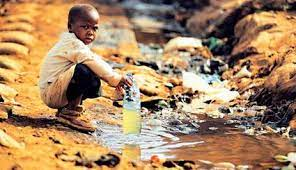 OSZCZĘDZAJMY WODĘ I PRĄD!
DLACZEGO WODA JEST WAŻNA DLA ŚRODOWISKA?
Woda jest dla człowieka wygodnym odbiornikiem odpadów – stałych i płynnych. Kiedy
ludzi było znacznie mniej niż teraz, ścieki trafiające do rzeki rynsztokami ulegały rozcieńczeniu i samooczyszczeniu. Teraz to niemożliwe. Codziennie dokonuje się na świecie syntezy wielu nowych związków chemicznych, które trafiają do cyklu obiegu wody w przyrodzie i mogą niekorzystnie oddziaływać na biosferę, 
Z uwagi na brak wody, według projekcji klimatycznych, w przyszłości należy się spodziewać
wydłużenia okresów suchych (bez opadów lub z opadami znacznie poniżej wartości średnich), a także wydłużenia okresów suchych i jednocześnie gorących, co z uwagi na spotęgowane parowanie jeszcze bardziej przyspieszy ograniczenia zasobu wody wodnego. Spodziewać się także możemy, że w przyszłości deficyty wodne występować będą na znacznie większych obszarach i będą bardziej intensywne.
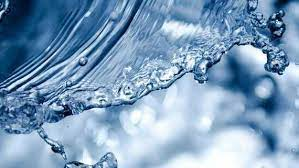 OSZCZĘDZAJMY WODĘ I PRĄD!
SPOSOBY OSZCZĘDZANIA WODY:
 Aby oszczędzać bieżącą wodę, używajmy takich urządzeń jak zmywarki czy pralki tylko wtedy, wtedy gdy są napełnione. W inny przypadku niepotrzebnie zużywa się duże ilości wody. 
 Unikajmy zmywania naczyń pod bieżącą wodą.
 Starajmy się podlewać kwiaty w ogrodzie wodą deszczową. Dla roślin domowych, jak i ogrodowych jest to nawet korzystniejsze.
 Wodę deszczową można także wykorzystać do umycia samochodu. Nie myjmy samochodu w RZECE!!! W ten sposób dochodziło do zanieczyszczenia całego ujęcia środkami czystości, które w przypadku samochodów zawierają szczególnie szkodliwe dla roślin, zwierząt oraz ludzi substancje.
 Jak najszybciej usuwajmy takie usterki, jak przeciekający kran lub cieknąca spłuczka toaletowa.
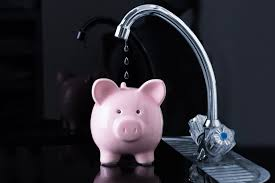 NAPRAWIAJMY, A NIE KUPUJMY!
Naprawiaj uszkodzone sprzęty elektroniczne - NIE KUPUJ NOWYCH!

W dobie dzisiejszego konsumpcjonizmu lekką ręką przychodzi nam rezygnowanie z uszkodzonego sprzętu i kupowanie zupełnie nowego. Tymczasem warto zastanowić się, czy niektórych usterek nie dałoby się wyeliminować. Zdarza się, że uszkodzenia takich sprzętów jak laptop czy telewizor są łatwe do usunięcia i nie ma potrzeby inwestowania w zupełnie nowe produkty.
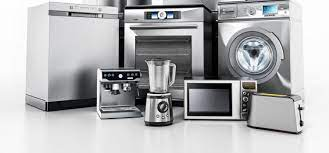 NAPRAWIAJMY, A NIE KUPUJMY !
DLACZEGO TO JEST WAŻNE DLA ŚRODOWISKA?

 Zużyte urządzenia działające na prąd lub zasilane bateriami to odpady, których nie można wyrzucać razem z innymi, ponieważ zanieczyszczają środowisko (są to elektrośmieci -  m.in.: komputery, monitory, odtwarzacze CD/DVD, pralki, lodówki, mikrofalówki, kondensatory, czujniki, wyświetlacze ciekłokrystaliczne, elektroniczne akumulatory i zasilacze, a nawet wiertarki, telefony komórkowe czy żarówki i świetlówki).

Odpady elektryczne i elektroniczne wyrzucane są zazwyczaj do śmietnika. Często jednak bywają porzucane na łonie natury, tworząc dzikie wysypiska śmieci oraz bezpośrednio zanieczyszczając środowisko, stwarzając poważne zagrożenie dla naszego zdrowia. Szkodliwe substancje w postaci freonu w lodówkach czy rtęci w kineskopach i świetlówkach po kilku latach wydostają się na zewnątrz ze źle zagospodarowanych lub zdemontowanych zużytych urządzeń, następnie przenikają z deszczem do gleby i wód gruntowych. 

WAŻNE! Przeciętny komputer osobisty zawiera m.in. toksyczny ołów, który powoduje trwałe uszkodzenie centralnego i obwodowego układu nerwowego. Tony niezabezpieczonego sprzętu w postaci komputerów, zalegające na miejskich wysypiskach śmieci, a także na tych „dzikich” – to tykająca bomba ekologiczna.
EKOLOGICZNE ŚRODKI TRANSPORTU
Korzystaj z ekologicznych środków transportu!
Dobrą zmianą nawyków - zarówno z ekologicznego punktu widzenia, jak i ze względów zdrowotnych - jest korzystanie z ekologicznych środków transportu. Jazda rowerem do pracy zamiast samochodem czy autobusem to jeden z przykładów skutecznych działań ekologicznych. W ten sposób ograniczamy emisję spalin, a także oszczędzamy pieniądze.
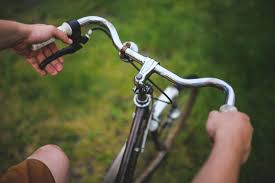 EKOLOGICZNE ŚRODKI TRANSPORTU
DLACZEGO TO JEST WAŻNE DLA ŚRODOWISKA?
 Hałas jako zagrożenie nie tylko dla człowiek. Szlaki komunikacyjne pokrywając dosyć gęstą siecią całą powierzchnię kraju, niejednokrotnie przecinają tereny, gdzie przebywają zwierzęta, zaburzając ich warunki życia. Hałas powoduje zmianę zachowań ptaków i innych zwierząt (stany lękowe, zmiana siedlisk, zmniejszenie liczby składanych jaj, spadek mleczności krów). 
Spaliny samochodowe są dużo bardziej szkodliwe dla ludzi niż zanieczyszczenia pochodzące z przemysłu, jako że zanieczyszczenia motoryzacyjne rozprzestrzeniają się w dużych stężeniach na niskich wysokościach w bezpośrednim sąsiedztwie ludzi. Według dr. Tadeusza Kopty z Politechniki Krakowskiej, w krajach OECD (Organizacja Współpracy Gospodarczej i Rozwoju, skupiająca wysoko rozwinięte kraje) pojazdy samochodowe są największym źródłem skażenia środowiska, obciążając go ponad 15 tysiącami związków chemicznych. Środki transportu drogowego są odpowiedzialne za następujący procent ogólnej emisji szkodliwych substancji:
- 63% tlenków azotu
- 50% substancji chemicznych pochodzenia organicznego
- 80% tlenku węgla
- 10-25% pyłów zawieszonych w powietrzu
- 6,5% dwutlenku siarki
NIE PAL W PIECU ŚMIECIAMI!
Podczas okresu jesienno-zimowego w wielu miastach poziom zanieczyszczenia powietrza znacząco przekracza normy. Przez lata działo się tak m.in. z powodu spalania niektórych rodzajów paliw w piecu. Choć ustawy antysmogowe wymusiły zmianę naszych przyzwyczajeń, to nadal problemem jest np. spalanie śmieci. W niektórych piecach wciąż lądują różne nietypowe przedmioty, łącznie z kawałkami lakierowanych mebli, co przekłada się na wzrost zanieczyszczeń. 
Zanieczyszczenie powietrza jest powodem śmierci prawie 50 000 Polaków w ciągu roku. Co więcej, ma ono ogromny wpływ na nasze zdrowie. Pyły zawieszone i benzo(a)piren mogą prowadzić do tak niebezpiecznych chorób jak rak płuc, zawał serca, udar mózgu, astma czy depresja. Jeśli zatem chcemy poprawić jakość powietrza, powinniśmy nauczyć się dobrych nawyków związanych z paleniem w piecu i stosować tylko dozwolone paliwa i materiały.
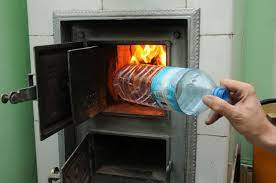 NIE PAL W PIECU ŚMIECIAMI!
DLACZEGO TO JEST WAŻNE DLA ŚRODOWISKA?
Paląc w piecach, np:
mułem węglowym i flotokoncentratem,
miałem z (dużą) zawartością ziarna do 3 mm,
węglem brunatnym,
wyrobami z przetworzonego drewna, 
materiałami z tworzyw sztucznych 
sprawiamy, że uwalniają one do atmosfery silnie toksyczne trucizny. 
Dzieje się tak z dwóch przyczyn:
1. W stosunkowo niskich temperaturach, jakie osiąga domowy piec (500-600st.C), nie jest możliwy pełny rozkład substancji i powstają rakotwórcze półprodukty. Tak wygląda sytuacja np. ze styropianem.
2. Odpad zawiera w dużych ilościach substancje, które same w sobie są szkodliwe (np. metale ciężkie jak ołów, kadm, rtęć), lub które w trakcie spalania łączą się w toksyczne związki (chlor, siarka), albo też są obecne w paliwie i ulatują do atmosfery (np. formalina w lepiszczu płyt meblowych).
KUPUJMY PRZEDMIOTY UŻYWANE !
Różnego rodzaju przedmioty użytku codziennego - łącznie z wysokiej jakości ubraniami - nie muszą być całkiem nowe, aby nam służyły przez lata. Kupowanie z drugiej ręki to zarówno oszczędność, jak i działanie ekologiczne. W ten sposób możemy nabywać np. meble, książki czy zabawki, a więc przedmioty, których produkcja jest obciążeniem dla przyrody.
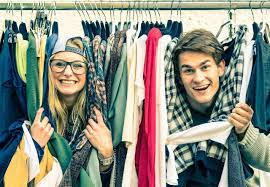 KUPUJMY PRZEDMIOTY UŻYWANE !
DLACZEGO TO JEST WAŻNE DLA ŚRODOWISKA?

Ratujmy wodę - wyprodukowanie, np.  jednej pary dżinsów to aż 7 000 zmarnowanych litrów wody! Kupowanie używanej odzieży znacząco ogranicza produkcję ubrań „fast fashion” oraz przedłuża cykl życia danego elementu garderoby nawet o 10 lat!
Sto lat dla Ziemi - bawełna i nici do 5 miesięcy, skóra od 25 do 40 lat, poliester i lycra powyżej 100 lat. O co chodzi? To czas trwania ich biodegradacji. Dając nowe życie swoim ubraniom lub kupując te, które już nie są potrzebne poprzednim właścicielom, przyczyniasz się do zmniejszenia ilości odpadów tekstylnych.
Recykling i upcykling -kupowanie używanych ubrań lepiej wykorzystuje odpady tekstylne. Dlaczego? Przerabianie istniejących już ubrań, nadawanie im drugiego życia, odświeżanie i odmładzanie – wszystkie te działania wspierają drugi obieg odzieży, a co za tym idzie nasze środowisko.
STOSUJMY TORBY WIELOKROTNEGO UŻYTKU !
3 lipca obchodzimy Międzynarodowy Dzień Bez Foliówek!
Wybierając się na zakupy warto mieć pod ręką torbę wielokrotnego użytku albo np. wiklinowy koszyk. Warto ograniczyć kupowanie kolejnych opakowań foliowych czy papierowych toreb. W przeciwnym razie będziemy bowiem tylko generowali nowe, zupełnie niepotrzebne i trudne do utylizacji odpady.
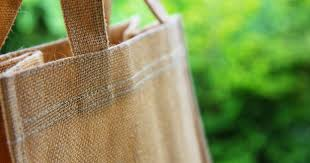 STOSUJMY TORBY WIELOKROTNEGO UŻYTKU !
DLACZEGO TO JEST WAŻNE DLA ŚRODOWISKA? SZKODLIWOŚĆ TOREB FOLIOWYCH.
Foliowe torby trafiają do mórz i oceanów, gdzie, wraz z innymi plastikowymi śmieciami, rozpadają się na mniejsze fragmenty zatruwając cały łańcuch pokarmowy. Na szczycie tego łańcucha pokarmowego stoi człowiek!
Średni czas używania jednej reklamówki to ok. 25 min. Po 25 minutach taka reklamówka nie jest już potrzebna. Przez następne 100 do 500 lat, w zależności od materiału,  będzie się rozkładać zanieczyszczając środowisko. 
Zabijają zwierzęta. Zarówno lądowe, wodne, jak i ptaki. Zwierzę, które zaplącze się w taką torebkę, może się z niej nie uwolnić. Zwierzęta często mylą też foliowe torebki z pokarmem, co może doprowadzić do zatrucia. Ilość plastikowych zanieczyszczeń w morzach i oceanach jest tak ogromna, że zagraża zwierzętom nawet tak dużym jak kaszaloty.
Bardzo skutecznie zatykają systemy kanalizacyjne, przyczyniając się do podtopień i powodzi.
Recykling plastikowych reklamówek, zwłaszcza tych cienkich  jest trudny i po prostu nieopłacalne. Torebki zalegają więc na wysypiskach śmieci, są spalane (co również nie jest ekologicznym rozwiązaniem) 
Skracają świeżość żywności. Jeśli przechowujesz pieczywo, warzywa lub owoce w zrywkach, to szybciej stracą one świeżość. Przy takim sposobie przechowywania zwiększają się szanse na marnowanie żywności. Wyrzucamy więc jedzenie i idziemy do sklepu po świeże, które pakujemy do plastikowych worków. I tak w kółko. Marnowanie żywności też przyczynia się do zmian klimatu!
 Do produkcji toreb foliowych wykorzystuje się paliwa kopalne (ropa naftowa i gaz). Po pierwsze są to zasoby nieodnawialne, po drugie ich wydobycie nie pozostaje bez szkodliwego wpływu na środowisko.
PROGRAM „CZYSTE POWIETRZE”
Program „Czyste Powietrze” to rządowy projekt mający na celu poprawę efektywności energetycznej i zmniejszenie emisji pyłów oraz innych zanieczyszczeń do atmosfery. Obejmuje istniejące oraz nowo budowane jednorodzinne budynki mieszkalne. Realizowany jest w latach 2018-2029. Program skierowany jest do osób fizycznych posiadających prawo własności lub będących współwłaścicielami jednorodzinnego budynku mieszkalnego oraz do osób, które uzyskały zgodę na rozpoczęcie budowy jednorodzinnego budynku mieszkalnego.
Program „Czyste powietrze” skierowany jest na ograniczenie emisji szkodliwych substancji do atmosfery, które powstają na skutek ogrzewania domów jednorodzinnych z wykorzystaniem przestarzałych źródeł ciepła oraz niskiej jakości paliwa. Program oferuje dofinansowanie przedsięwzięć polegających na wymianie starych i nieefektywnych źródeł ciepła na paliwo stałe na nowoczesne źródła ciepła spełniające najwyższe normy, jak i przeprowadzenie towarzyszących temu prac termomodernizacyjnych budynku.
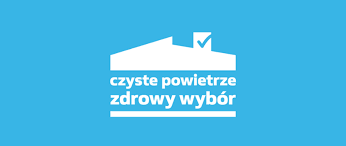 DZIAŁNIA PROEKOLOGICZNE W GOSPODARCE I ROLNICTWIE
Odbudowywania środowiska i krajobrazu (rekultywacja, remediacja). 
Odchodzenie od nawozów sztucznych na rzecz nawozów naturalnych.
Unikanie stosowania pestycydów stosując w zamian naturalne formy ochrony roślin.
Stosowanie zrównoważonych form gospodarowania gruntami rolnymi (m.in. unikanie monokultury na rzecz bardziej zróżnicowanej struktury siewów).
Rezygnacja z chowu zwierząt przyczyniających się do procesu pustynnienia.
Promocja chowu zwierząt bez wspomagania antybiotykami i hormonami oraz bardziej naturalnego wypasu oraz chowu (zamiast np. chowu klatkowego chów wolnowybiegowy).
Wdrażanie w rolnictwie nowych technologii, w tym maszyn neutralnych dla środowiska naturalnego (np. ograniczając emisję CO2).
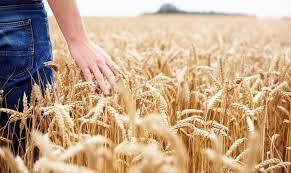 DZIAŁNIA PROEKOLOGICZNE W PRZEMYŚLE
Problemem środowiska w przemyśle jest przede wszystkim związany z przemysłem tradycyjnym, Wśród działań proekologicznych można wymienić:
 Wdrażanie technologii energooszczędnych.
 Stosowanie filtrów na kominach fabryk w celu zmniejszenia emisji zanieczyszczeń
 Odchodzenie od uciążliwych branż przemysłu.
 Deglomeracja przemysłu w celu zmniejszenia presji na środowisko w obszarze zurbanizowanym.
 Rozwój motoryzacji opartej o silniki elektryczne - samochody elektryczne (o ile prąd pochodzi ze źródeł nieemisyjnych) są jednym z kluczowych elementów działań proekologicznych w przemyśle.
 Rozwój odnawialnych źródeł energii.
 Stosowanie systemów zamkniętego obiegu wody z wdrożeniem procesów oczyszczania.
 Rozwój technologii recyklingu odpadów.
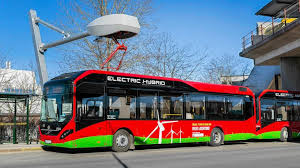 DZIAŁNIA PROEKOLOGICZNE W USŁUGACH
Rola usług w gospodarce światowej, stale wzrasta.  Wśród usług mających szczególny wpływ na środowisko wymienia się przede wszystkim transport i turystykę. 
Wśród działań, które można podjąć wymienia się:
 Termomodernizację budynków oraz wdrażanie technologii energooszczędnych (zarówno w zakresie ogrzewania i chłodzenia jak również zużycia prądu oraz stosowanie rekuperacji).
 Stosowanie technologii ograniczających zużycie wody w tym wykorzystanie brudnej wody w celach ogrodniczych.
 Korzystanie z własnych mini-oczyszczalni ścieków.
 Odpowiedzialne podejście do segregowania odpadów.
 Stosowanie ekologicznych materiałów przechowywania i pakowania żywności w tym zwłaszcza ograniczanie plastiku.
 Rozwój transportu zbiorowego, zwłaszcza o napędzie 
elektrycznym (w tym kolei) w miejsce transportu indywidualnego, 
zwłaszcza spalinowego.
 Wprowadzenie stref chronionej przyrody niedostępnej dla turystów.
 Wprowadzanie w usługach biurowych elektronicznego obiegu dokumentów.
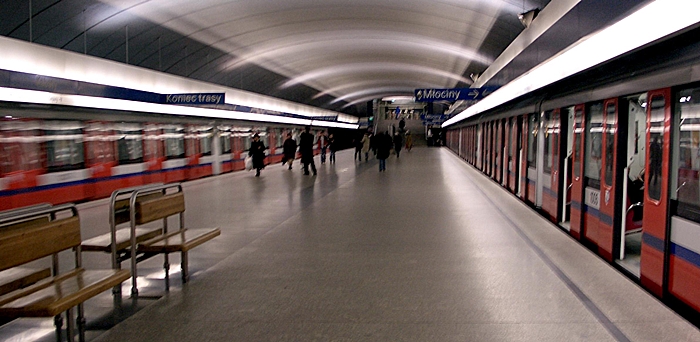 TROSZCZMY SIĘ O ŚRODOWISKO
Troska o środowisko to nie tylko dbanie o przyrodę wokół nas, to także troska o nasze zdrowie, naszą przyszłość i los planety, na której będą żyły nasze dzieci. Dlatego należy starać się o lepsze zrozumienie mechanizmów rządzących przyrodą i działać w taki sposób, który będzie korzystny dla środowiska.Gdyby każdy z nas choć minimalnie zmienił codzienne nawyki - np. nieco krócej brał prysznic, zakręcał wodę podczas mycia zębów, segregował śmieci, a podczas zakupów używał toreb wielokrotnego użytku - to efekty takich działań już w krótkim czasie byłyby bardzo wymierne.
ŹRÓDŁA:
https://www.national-geographic.pl/artykul/dzialania-ekologiczne-lista-rzeczy-ktore-mozna-robic-juz-teraz-dla-zdrowszej-planety?page=4
https://ekofabryka.com.pl/dzialania-ekologiczne-w-gospodarstwie-domowym/
https://www.gov.pl/web/klimat/swiadomosc-i-zachowania-ekologiczne-polakow
https://www.sejm.gov.pl/sejm9.nsf/ekologia.xsp
https://www.eden.pl/blog/swiadomosc-ekologiczna-dlaczego-jest-tak-wazna-dla-marek-i-jak-ja-rozwijac-wsrod
https://www.aquanet.pl/dlaczego-oszczedzac-wode,153
http://www.osrodekedukacjiekologicznej.pl/
Zużyty sprzęt elektryczny i elektroniczny a ochrona środowiska, mgr ADAM GOŁĄBEK Instytut Technik Innowacyjnych EMAG 
www.zm.org.p
http://listydlaziemi.pl/aktualnosci/czym-palic-w-piecu
http://dlalejdis.pl/artykuly/odziez_uzywana_a_ekologia
DZIĘKUJĘ ZA UWAGĘ